Adrenal Gland
Dr.Deepa.G.S
Associate Professor
Dept of Physiology
SKHMC
Adrenal Glands
Two adrenal glands-Life saving glands
Situation-Upper pole of each kidney
Weight-4-5g
Consists of two parts
Outer cortex—80% of the gland
Inner medulla-20% of the gland
https://www.hopkinsmedicine.org/health/conditions-and-diseases/adrenal-glands
Adrenal cortex-Histology
Zona glomerulosa-15%,outer zone
Zona Fasciculata-50% of total mass, widest zone
Zona  Reticularis-innermost layer,7%
Adrenal cortex-Hormones
Corticosteroids-3 groups
1.Mineralocorticoids- by Z.Glomerulosa
    Aldosterone,11-Hydroxycorticosterone
2. Glucocorticoids- Z.fasciculata
    Cortisol, Corticosterone , cortisone
Adrenal cortex-Hormones
Sex steroids
Estrogen, progesterone
Androgens
Synthesis of cortical hormones
https://www.youtube.com/watch?v=431tLBZ7d1o
Glucocorticoids
Life Protecting hormone
Source- Z.Fasciculata
Transport: Mainly by cotisol binding globulin
https://www.slideshare.net/shashikant246/mechanism-of-steroid-hormone-action
Glucocorticoids : Functions
Cortisol is more potent-95% glucocorticoid activity
Carbohydrate metabolism-Anti insulin action
Decreases peripheral utilization of glucose except in brain and heart.
Stimulates gluconeogenesis-from aminoacids 
Glycogen synthesis and deposition
Hypersecretion-Adrenal diabetes
Glucocorticoids:Functions
Proteins metabolism-promotes catabolism of proteins
Mobilization of protein from tissues(Increase plasma amino acids) other than liver
Increase uptake of amino acids by hepatic cells helps in Gluconeogenesis
Hyper secretion –Negative nitrogen balance
Glucocorticoids:Functions
Fat metabolism:
Mobilization of fat from adipose tissue
Increase availability of  fatty acids for utilization-Formation of ketone bodies
Lipogenesis
In excess it redistributes fat-Deposition of more fat in trunks at the expense of extremities-moon face, buffalo hump etc
Glucocorticoids:Functions
Water and electrolyte  metabolism
Accelerates excretion of water
Retention of sodium
Excretion of K
Decrease absorption of calcium from intestine
Hypersecretion: Oedema, hypertension, Hypokalemia, muscular weakness
Glucocorticoids:Functions
On Bone:
Osteoclastic activity-Bone resorption
Inhibit osteoblastic activity
Hypersecretion: Osteoporosis
On Muscles:
Catabolism of proteins
Hypersecretion: weakness,muscle wasting, Thinning of skin
Glucocorticoids:Functions
On Blood and immune system
Decreases eosinophils, basophils, lymphocytes,
monocytes
Increases-Platelets,neutrophils,RBC
In therapeutic dose: Anti inflammatory,
Anti allergic, Immunosuppressive
Glucocorticoids:Functions
Permissive action of glucocorticoids
Normal level of glucocorticoids secretion is necessary for number of metabolic reactions exerted by other hormones
This includes
Gluconeogenesis action of glucagon
Vasodialator effects of catecholamines
Calorigenic effects of catecholamines
Fattyacid mobilizing effect of catecholamines
Glucocorticoids:Functions
On CVS
Essential for the constrictor action of adrenaline and nor-adrenaline
    Hyposecretion-Vascular collapse
Increase force of myocardial contarction
Increase secretion of angiotensin
Glucocorticoids:Functions
On Respiratory system
Necessary for maturation  of fetal lung by stimulating the secretion of surfactant
On central nervous system
Essential for normal functioning of brain
Influence brain growth and development in neonatal period
    Excess: Psychosis
    Deficiency-irritability, inability to concentrate, personality changes
Glucocorticoids:Functions
On GIT
Absorption of water and soluble fat
Stimulate gastric acid and pepsin secretion
On resistance to stress
Release of amino acids from tissues to liver cells for synthesis of new proteins and substances to with stand stress
Release of fatty acids for energy production
Enhance vascular response of catecholamines and fatty acid mobilization of catecholamines
Glucocorticoids:Functions
Anti allergic
Prevents antigen antibody formation and thus release of histamine from mast cells
Relieve the symptoms of asthma, hypersensitivity
Regulation of secretion
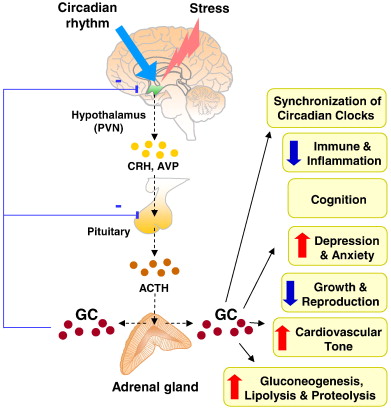 https://www.sciencedirect.com/science/article/pii/S0925443911000329
Hypersecretion of glucocorticoids-Cushing’s syndrome
Causes
Prolonged administration of glucocoticoids
Tumor of adrenal cortex
Tumor of pituitary gland
Increased CRH secretion
Cushing’s  syndrome
https://emedicine.medscape.com/article/2233083-overview
Cushing’s syndrome
Most common presenting symptom-Loss of muscle tone 
Adrenal diabetes mellitus-Hyperglycemia
Protein depletion-Muscle wasting, Thinning of skin
Redistribution of fat
Thinning of extremities
     Moon face
     Buffalo hump
     Pot belly
     Deposition of fat in abdomen, deficiency of collagen fibers and thinning of skin  leads to purplish striae
Cushing’s syndrome
Cholesterol and lipid content in blood increases
K depletion-Hypokalemia
Oedema and Hypertension due to sodium and water retention
Weakening of muscles ,Osteoporosis
Cushing’s syndrome
Immunosuppression
Poor wound healing
Skin pigmentation in ACTH dependant type which has melanocyte stimulating effect
Hirsutism
Acanthosis
Mineralocorticoids
Aldosterone-95% of mineralocorticoid action
11-deoxycorticosterone
Aldosterone-Functions
Life saving hormone
Reabsorption of Na from renal tubules
Excretion of potassium through renal tubules
Secretion of hydrogen into renal tubules
Hypersecretion:hypotension,hyperkalemia
     collapse,death
Aldosterone-Functions
Reabsorption of Na from DCT and CD
Increase in ECF volume
Increase in BP
No oedema due to alsosterone escape
Aldosterone escape
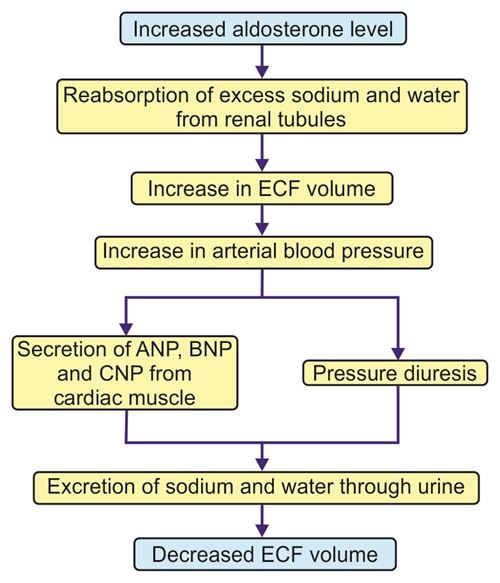 https://www.jaypeedigital.com/book/9789385999468/chapter/ch54
Aldosterone-Functions
Increases potassium excretion
Tubular secretion of hydrogen ions-Acid base balance
Reabsorption of Na from sweat and salivary glands
Reabsorption of Na from intestine
Aldosterone-Functions
Aldosterone excess-Hypokalemia-Muscle weakness
Aldosterone deficiency-Hyperkalemia-Cardiac toxicity-Arrythmia
Increased H ion excretion-metabolic alkalosis
Aldosterone-Mechanism of Action
Same as steroid hormones-DNA dependent mRNA synthesis-Aldosterone induced protein synthesis
Receptors
Type 1 receptors in distal nephron, salivary glands, gut mucosa
Type II receptors have affinity for glucocorticoids
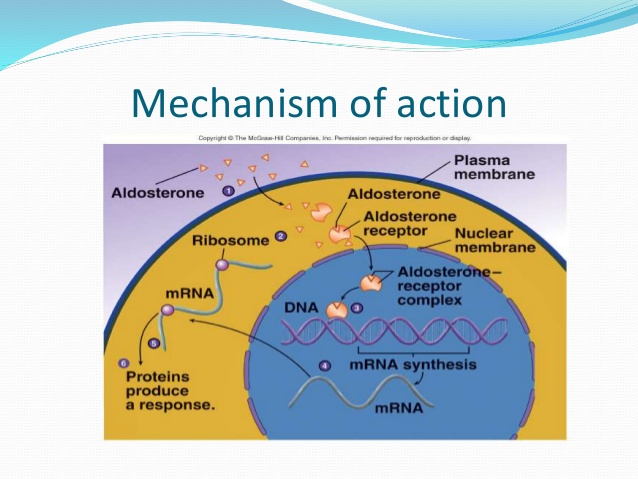 h





























t




          tps://www.slideshare.net/ArmanMalik24/aldosteron
Aldosterone-Regulation of secretion
Increase in K concentration in ECF
Decrease in Na--Renin angiotensin mechanism
Decrease in ECF
Circadian Rhythm
ACTH-minor role in normal conditions
Hyperaldosteronism
Primary hyperaldosteronism or Conn’s syndrome
Cause-Adenoma
Features
Hypokalemia- failure in concentration capacity of urine-renal damage-Hypokalemic nephropathy
Hypernatremia-No oedema or severe hypertension due to escape effect
Hyperaldosteronism
Due to Hypokalemia
Muscular weakness
Metabolic alkalosis-as more H ions are secreted and  increased HCO3 reabsorption
Lowers Ca ions-latent tetany
Glucose tolerance decreases
Addison’s disease-Primary Adreno cortical insufficiency
Cause:
Autoimmune disease
Infections
Cancer of adrenal gland
Congenital unresponsiveness to ACTH
Features: Due to corticosteroids and aldosterone deficiency
Addisonian crisis
Acute form of adrenal cortex insufficiency occurs after
Adrenalectomy
Abrupt withdrawal of therapeutically administered glucocorticoids
Reduced basal secretion of cortisol  when exposed to sudden stress or infection
 This leads to circulatory collapse and death
Adrenal Medulla
Derived from neural crest
Sympathetic ganglion in which post ganglion cells lost axon and specialized to release their products to blood
Sympathomedullary system-stimuli that activate adrenal medulla also activates sympathetic nervous system
Adrenal hormone activity ten times more than sympathetic stimulation
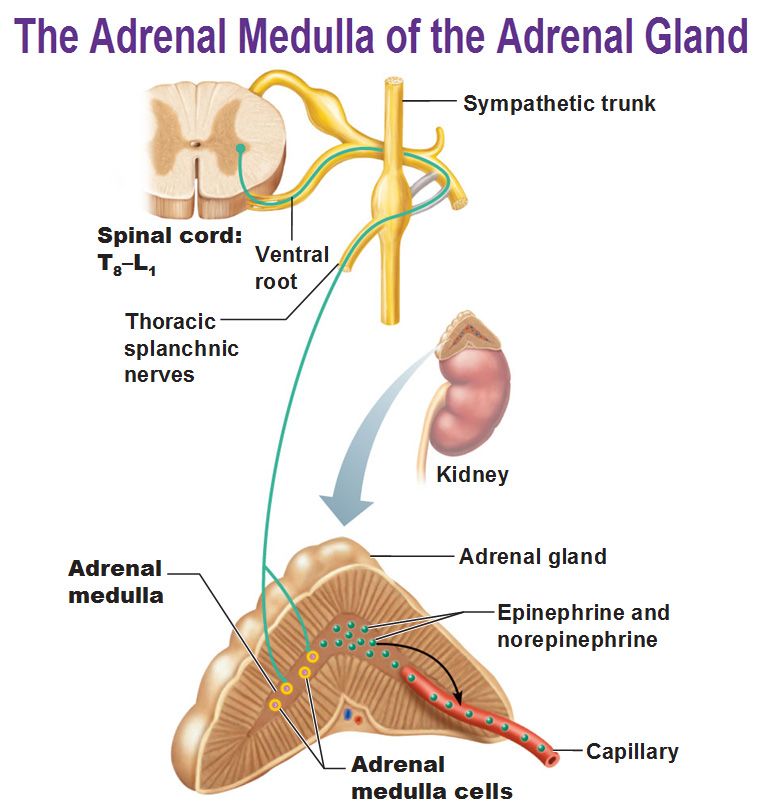 https://in.pinterest.com/pin/349732727305169376/
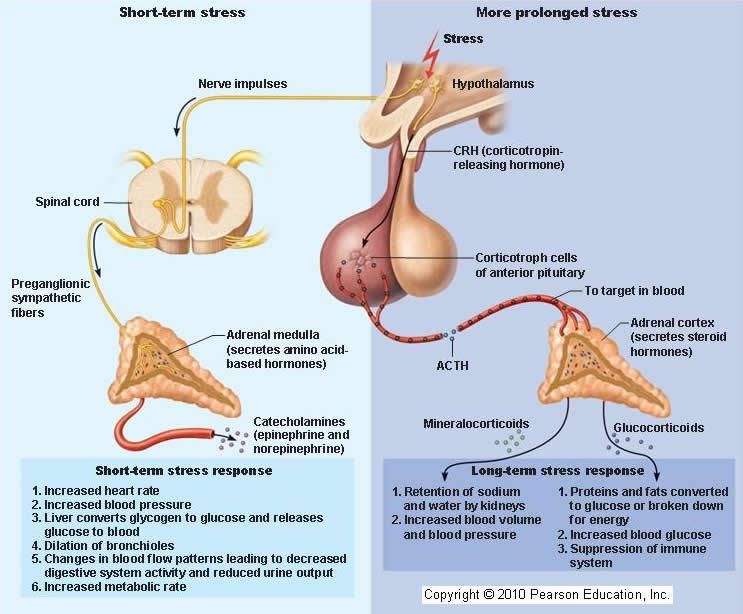 Adrenal medulla
Interlacing cords of granules  containing cells- chromaffin cells
Two types
Adrenaline secreting cells-90%
Noradrenaline -secreting cells-10%
Adrenal medulla-Hormones
Epinephrine (Adrenaline)-Predominant
Norepinephrine(Nor adrenaline)
Dopamine
Adrenal medullary hormones-Biosynthesis
From amino acid-Tyrosine or Phenylalanine
Rate limiting enzyme-Tyrosine hydroxylase
Phenylketonuria-deficiency of phenylalanine hydroxylase-mental retardation,decrease muscle tone ,learning and memory
Adrenal medullary hormones-Biosynthesis
https://www.researchgate.net/figure/Catecholamine-synthesis_fig4_237385789
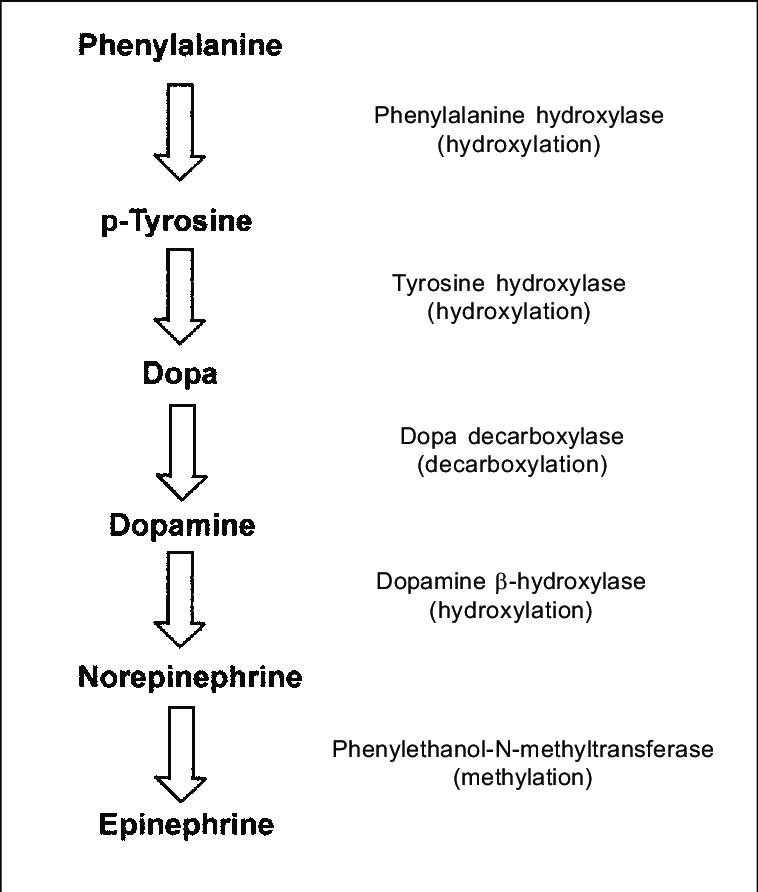 Receptors for adrenal medullary hormones
Alpha 1,&2 receptors-mediates more nor-adrenaline action
Beta 1 receptors-mediates both adrenaline and  noradrenaline action equally
Beta 2 receptors -mediates more adrenaline action
Sympatho-adrenal medullary system
Conditions when activated
Fear,anxiety,pain,trauma,hemorrhage
fluid loss,asphyxia,hypoxia,Changes in blood pH
exposure to extreme heat or cold
Severe exercise,hypoglycemia,hypotension
Fight or Flight reactions
Dilates pupil-lets more light in

Increase HR and BP-Provide better perfusion of vital organs and muscles

Constricts skin blood vessels-limits bleeding

Stimulates reticular formation-Reinforce alert and arousal states

Increase Blood glucose and FFA levels-Supply more energy
Adrenal medullary hormones-Function
Situations with which individuals are familiar-NE secretion
Situations with which individuals are unfamiliar-Epinephrine secretion
Sympathetic nerves-NE action predominant- regulation of BP,vascular tone and blood flow
Adrenal medulla-EP predominant - Metabolism
Catecholamines-Functions
Metabolic effect
On carbohydrate metabolism
Increase blood glucose level
Glycogenolysis in muscle-Lactic acid formation
Inhibition of insulin secretion
Catecholamines-Functions
On lipid metabolism
Lipolytic  (needs glucocorticoids)
On mineral metabolism
Distribution of intracellular and extracellular potassium
Calorigenic effect
    Increase tissue metabolism leading to increase BMR in the presence of thyroid and glucocorticoids only-Permissive action
Catecholamines-Functions
On CVS
Increase heart rate
Force of contraction
Excitability
Conductivity
Vasoconstrictor
Noradrenaline-General vasoconstrictor
Adrenaline-vasodilation on skeletal muscles
Catecholamines-Functions
On Blood pressure
Adrenaline-Increases Systolic  blood pressure
Decreases diastolic BP
Noradrenaline-Increases BP
On respiratory system
Bronchodialatation
Catecholamines-Functions
ON GIT
Decreases motility
Contraction of sphincters
Catecholamines-Systemic actions
Skeletal muscle-increase contractility and excitability
Adipose tissue-release of fatty acids
On blood-
Increase blood glucose, lactic acid
Increase RBC, Hb, plasma protein
Decrease eosinophil and lymphocyte
Coagulation time shortened
Catecholamines-Systemic actions
On Spleen
Contraction of spleen
On CNS
Lowers threshold of ARAS and stimulates  producing alertness and arousal
Pheochromocytoma
Tumor of Adrenal medulla-nor-epinephrine mainly
Cardinal features
Paroxysmal Hypertension
   (If adrenaline is predominant HT not prominent)
Hyperglycemia
Glycosuria
Dyspnea
Palpitation, sweating , tremor, nervousness
Thank you